KOMPLIKASI DALAM KEHAMILAN, PERSALINAN DAN BAYI BARU LAHIR
ASMAH SUKARTA, S.ST.,M.Kes
TATA TERTIB DALAM KELAS DARING
Qs Al Mujadalah ayat 11:
يَرْفَعِ اللهُ الَّذِينَ ءَامَنُوا مِنكُمْ وَالَّذِينَ أُوتُوا الْعِلْمَ دَرَجَاتٍ وَاللهُ بِمَا تَعْمَلُونَ خَبِيرُُ
Artinya :
Allah akan meninggikan orang-orang yang beriman di antaramu dan orang-orang yang diberi ilmu pengetahuan beberapa derajat (Q.s. al-Mujadalah : 11)
TEAM TEACHING
CURICULUM VITAE
Nama	: Asmah Sukarta,S.ST.,M.Kes
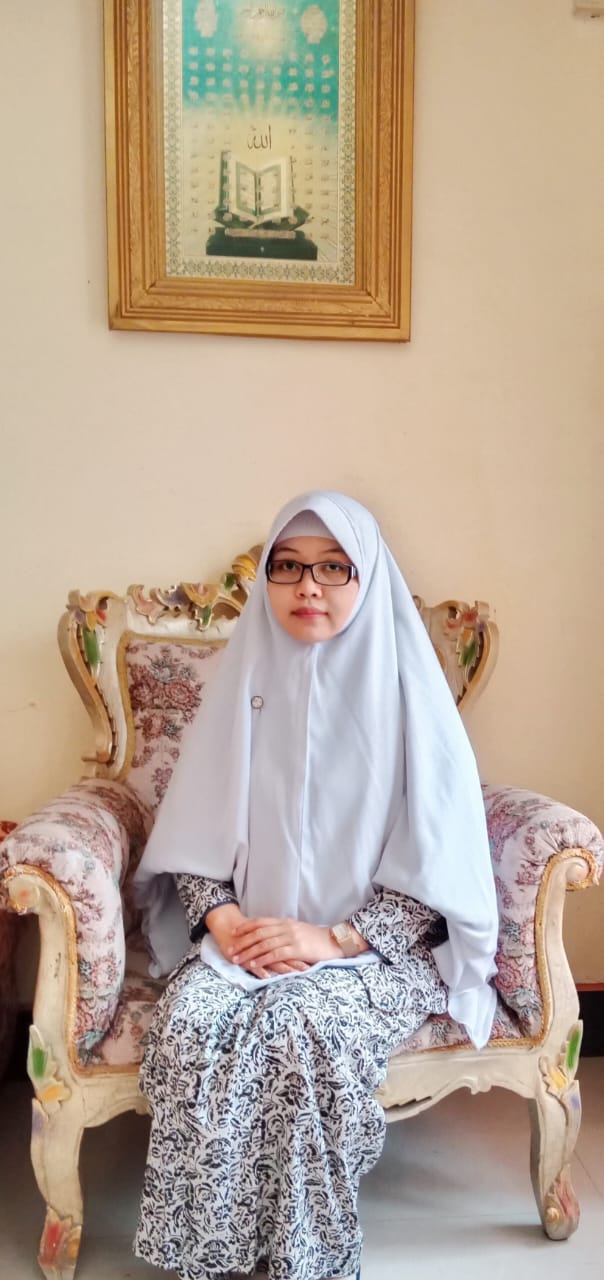 TTL 	: Panincong, 7 Oktober 1981
Riwayat Organisasi	: 
Pengurus Cabang IBI Kab.Sidrap Bidang Pelatihan Periode 2018-2023
RIWAYAT PELATIHAN:
-TOT MIDWEFERY UPDATE 2016 - SEKARANG
-TOT KBPP TAHUN 2018 – SEKARANG
-Pelatihan Certified physiological holistic care (cphct) 2019
Jurnal :
Journal of global Research in Public Health Vol.7 2022 (Hubungan organisasi dengan peningkatan mutu pelayanan Puskesmas
Jurnal Abdi Mayarakat Indonesia (JAMSI) 2021 & 2022 (Sosialisasi layanan pendukung Kesehatan &optamilisasi pendamppingan perempuan rentang kekerasan di amsa covid dengan treatment self love)
Hubungan pemberitaan media sosial terhadap tingkat kecemasan perempuan pada pendemi covid19 (ISBN 978-623-92728-4-5-Seminar Nasional Kesehatan Masyrakat 2020)
Ejournal.unisayogya.ac.id 2019 (Pengaruh Posisi mengedan terhadap lama kala II Persalinan) PDP
Ejournal.unisayogya.ac.id 2018 (Hubungan jenis persalinan dengan produksi ASI) PDP
asmahsukarta@gmail.com
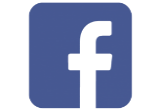 Asmah Sukarta
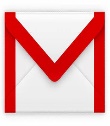 STIKES 
Muhammadiyah Sidrap
izin penyelenggaraan dengan nomor  175/D/O/2009 tanggal 16 Oktober 2009 dengan :  
Prodi S1 Ilmu Keperawatan 
Prodi D3 Kebidanan.
e
Mu
I
S
K
INSTITUT TEKNOLOGI KESEHATAN DAN SAINS MUHAMMADIYAH SIDRAP
Tanggal 8 Februari 2021 izin perubahan bentuk dari STIKES ke Institut Teknologi Kesehatan dan Sains (ITKES) Muhammadiyah Sidrap oleh Kementerian Pendidikan dan Kebudyaan Republik Indonesia dengan Nomor 24/E/O/2021
VISI INSTITUT TEKNOLOGI KESEHATAN DAN SAINS MUHAMMADIYAH SIDRAP
“Menjadi Institut Teknologi Kesehatan yang unggul, kompetitif dan Islami di kawasan Indonesia Timur Tahun 2029””.
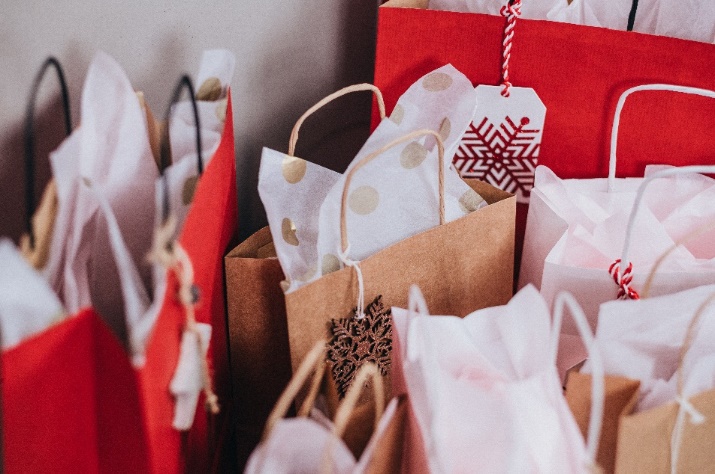 MISI INSTITUT TEKNOLOGI KESEHATAN DAN
 SAINS MUHAMMADIYAH SIDRAP
Sesuai dengan VISI tersebut, ITKES Muhammadiyah Sidrap menetapkan MISI sebagai berikut :
1
Menyelenggarakan pendidikan dan pengajaran yang unggul dan berkualitas dengan berbasis Kerangka kualifikasi Nasional Indonesia (KKNI).
2
Menyelenggarakan dan meningkatkan kualitas dan kuantitas penelitian di bidang kesehatan.
MISI
Menyelenggarakan dan meningkatkan kualitas dan kuantitas pengabdian pada masyarakat di bidang kesehatan
3
Menyelenggarakan dan mengintegrasikan Al-Islam  dan Kemuhammadiyahan dalam kegiatan tridarma Perguruan Tinggi.
4
Menjadi Program Studi Pendidikan Profesi Bidan unggul dalam asuhan Tumbuh kembang balita yang islami  dan  berdaya saing  nasional tahun 2025
VISI PRODI PENDIDIKAN BIDAN
MISI PRODIh
Deskripsi Mata Kuliah
Tujuan Mata Kuliah
JUMLAH PERTEMUAN
16 KALI TERMASUK UTS DAN UAS
GARIS BESAR MATA KULIAH
RISIKO TINGGI PADA KEHAMILAN (AS)
PENGGUNAAN TEKNOLOGI PADA KEHAMILAN DENGAN KOMPLIKASI (AS)
KEBIJAKAN PENGELOLAAN DAN PENTINGNYA PENGKAJIAN RISIKO(AS)
BEKERJA INTERPROFESIONAL (AS)
KOMPLIKASI DALAM KEHAMILAN DAN PENANGANANNYA
GARIS BESAR MATA KULIAH
GARIS BESAR MATA KULIAH
ASMAH SUKARTA
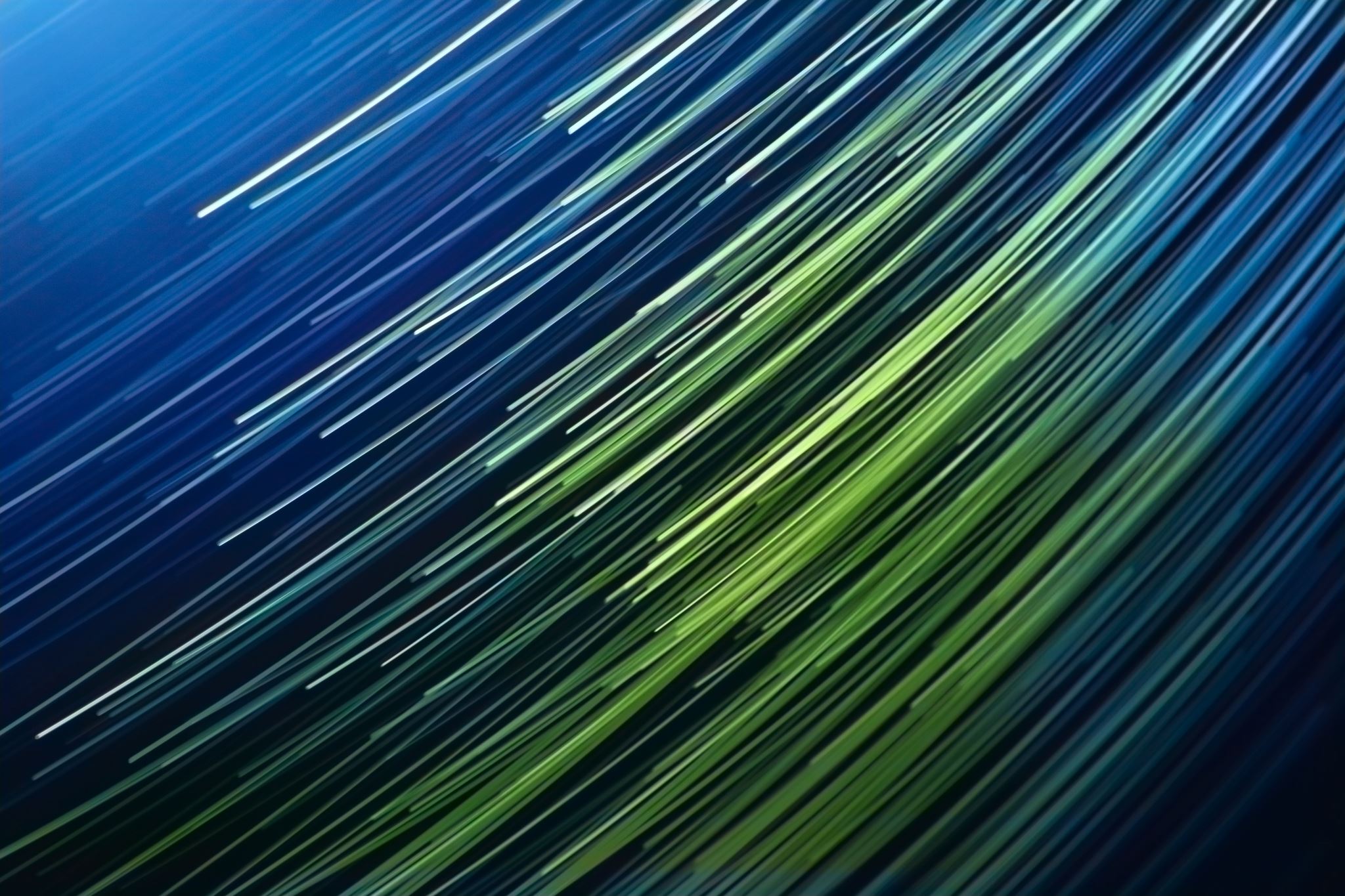 ASMAH SUKARTA
APLIKASI SIAKAD
KEHADIRAN MINIMAL
 80%
BENTUK PENUGASAN
TUGAS MANDIRI
TUGAS KELOMPOK
MEMBUAT MAKALAH
PPT 
LEAFLET
MEMBUAT MAKALAH
PPT
DIPRESENTASIKAN
REFERENSI YANG DIGUNAKAN:
BUKU LITERATUR TERBITAN 8 TAHUN TERAKHIR
ARTIKEL ILMIAH 5 TAHUN TERAKHIR
JURNAL INTERNASIONAL 5 TAHUN TERAKHIR (PUBMED,GOOGLE SCHOLAR&SCOPUS)
TERIMA KASIH